Figure 7. Cortical reorganization after retinal lesion: Average CRRFs. CRRFs mapped through the control (dashed) and ...
Cereb Cortex, Volume 24, Issue 1, January 2014, Pages 1–16, https://doi.org/10.1093/cercor/bhs208
The content of this slide may be subject to copyright: please see the slide notes for details.
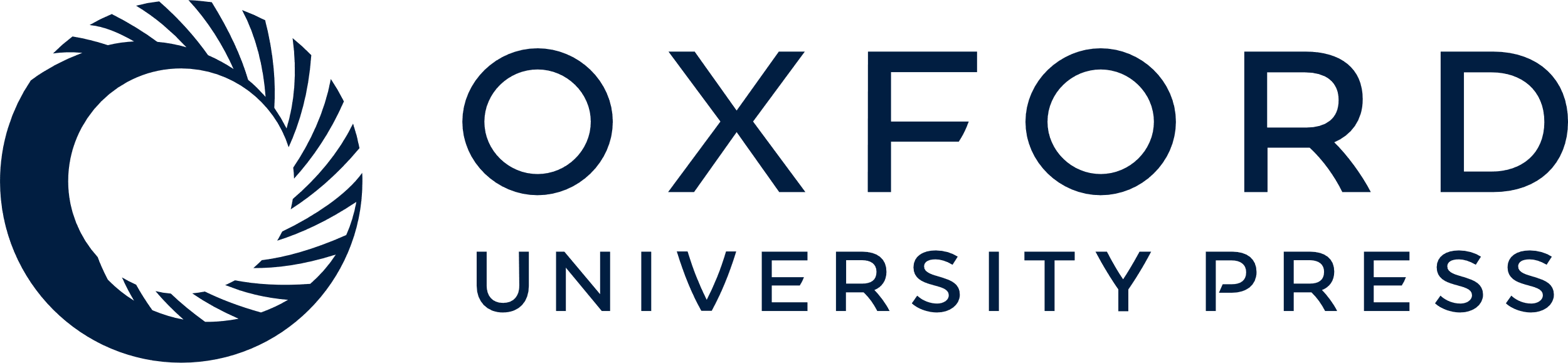 [Speaker Notes: Figure 7. Cortical reorganization after retinal lesion: Average CRRFs. CRRFs mapped through the control (dashed) and lesioned eyes (continuous) in animals M1 (A and B) and M2 (C and D) with local (A and C) and global (B and D) mapping methods. Arrows points to the RFs that moved to the border of the lesion, avoiding the LPZ. Open circles mark the center of RFs that remained inside the LPZ.


Unless provided in the caption above, the following copyright applies to the content of this slide: © The Author 2012. Published by Oxford University Press. This is an Open Access article distributed under the terms of the Creative Commons Attribution Non-Commercial License (http://creativecommons.org/licenses/by-nc/3.0), which permits unrestricted non-commercial use, distribution, and reproduction in any medium, provided the original work is properly cited.]